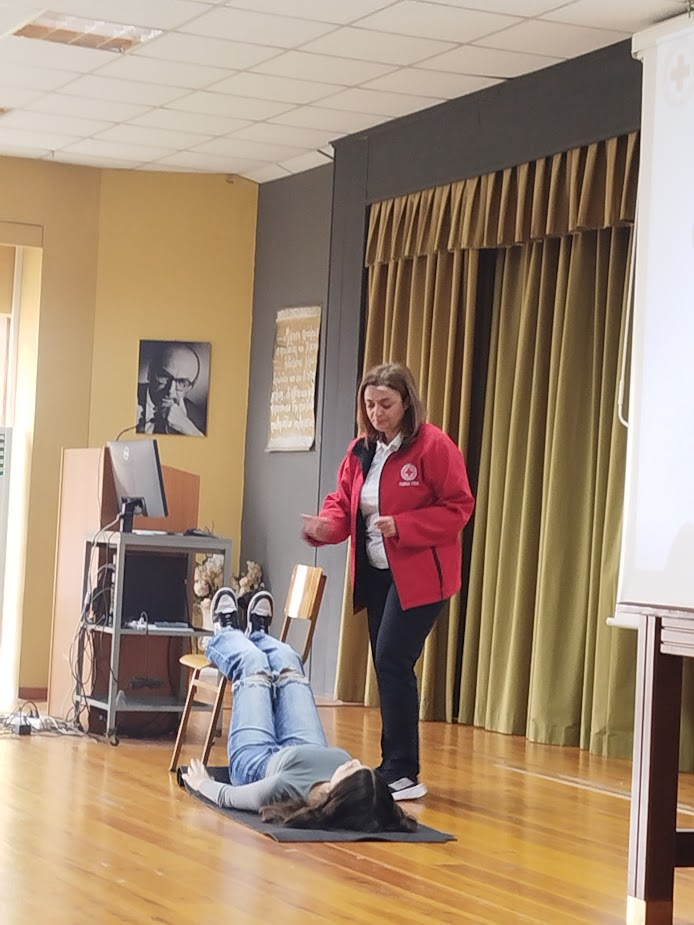 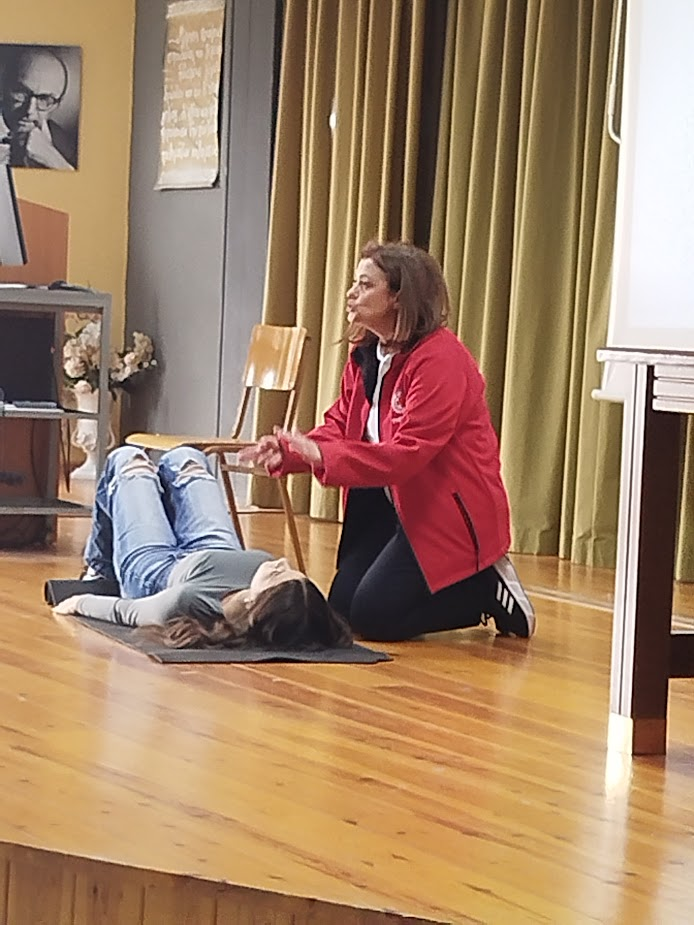 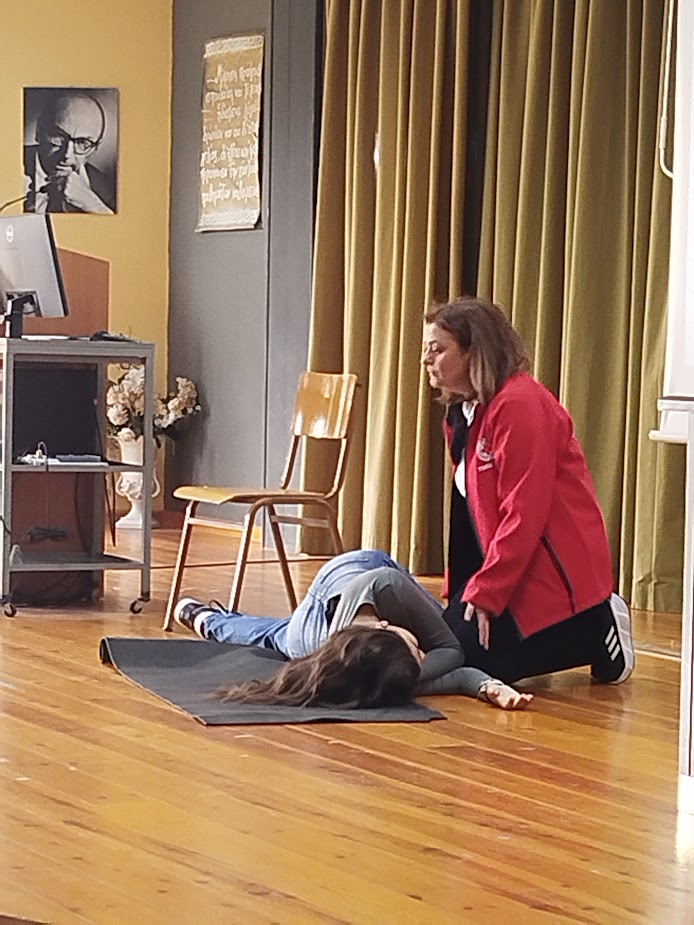 Πρώτες Βοήθειες σε Βρέφη και Νήπια
Τμήμα Αγωγής και Φροντίδας στην Πρώιμη Παιδική Ηλικία
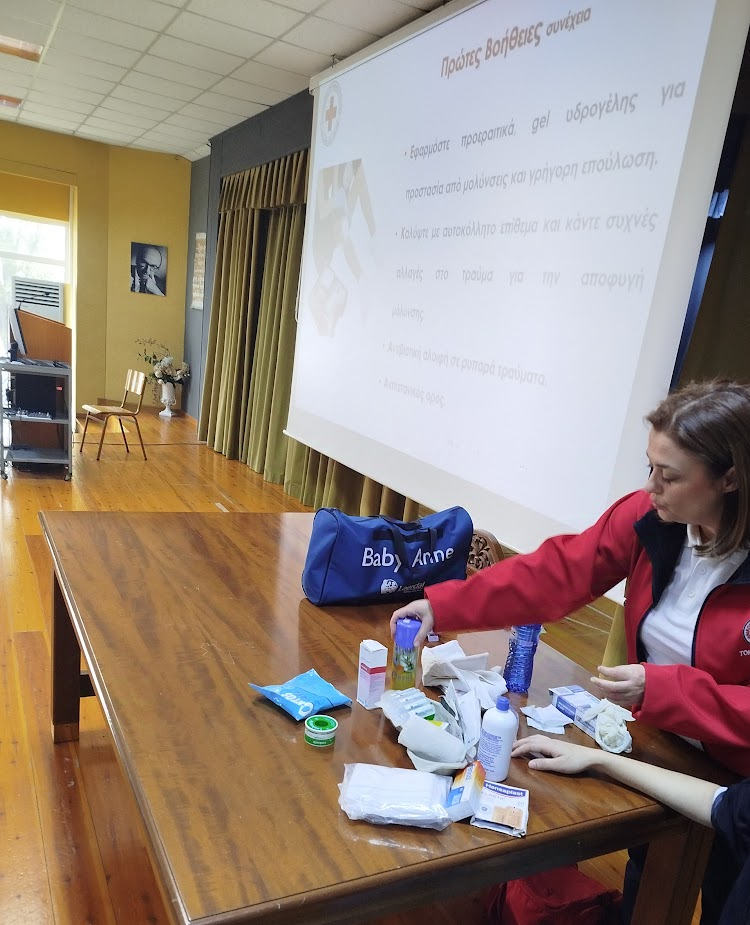 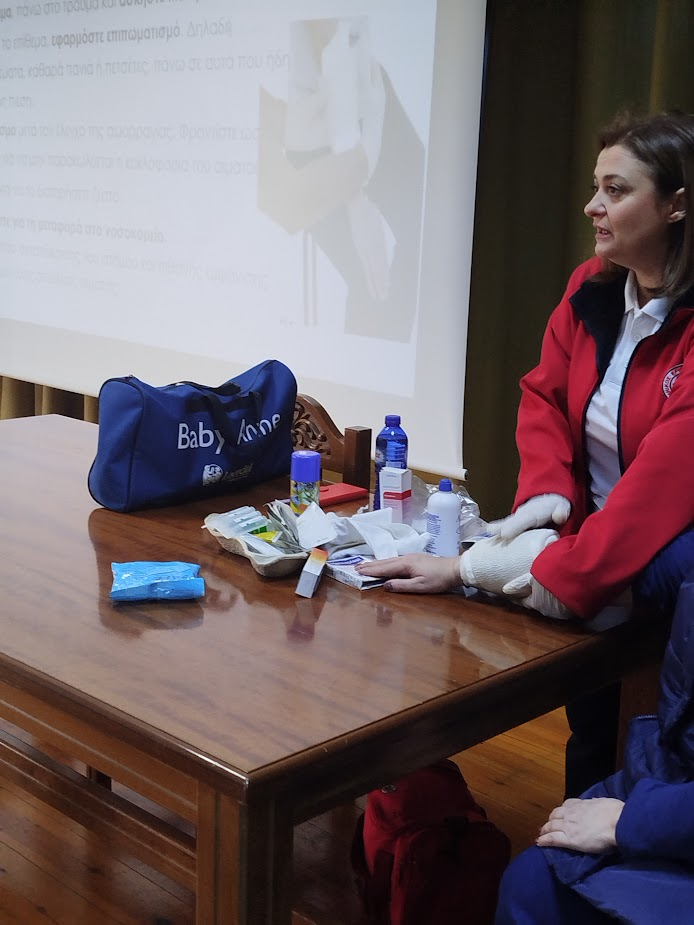 Πρώτες Βοήθειες σε Βρέφη και Νήπια
Τμήμα Αγωγής και Φροντίδας στην Πρώιμη Παιδική Ηλικία
Πρώτες Βοήθειες σε Βρέφη και Νήπια
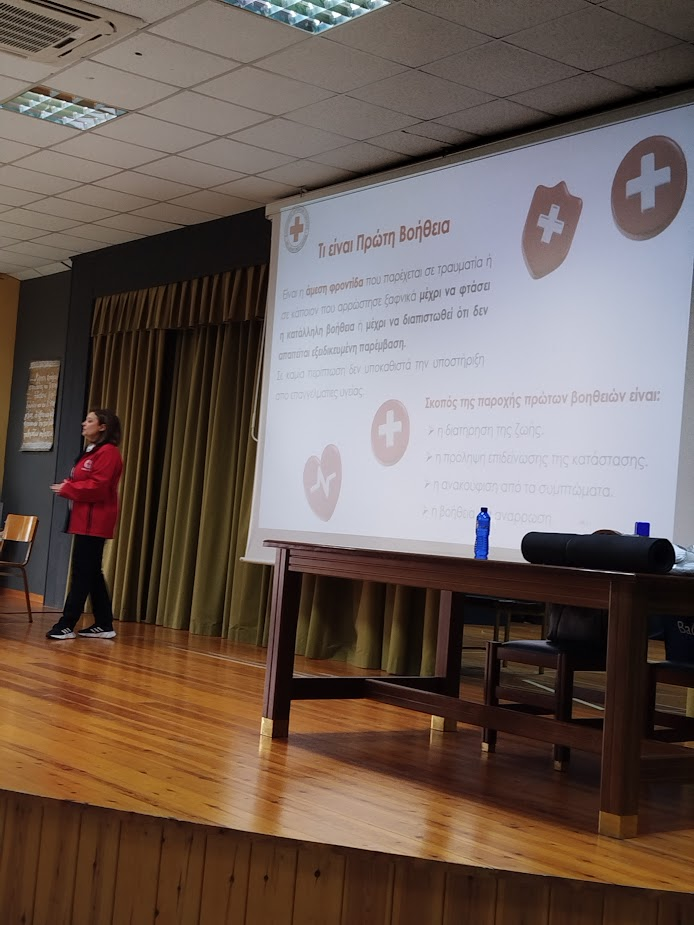 Τμήμα Αγωγής και Φροντίδας στην Πρώιμη Παιδική Ηλικία
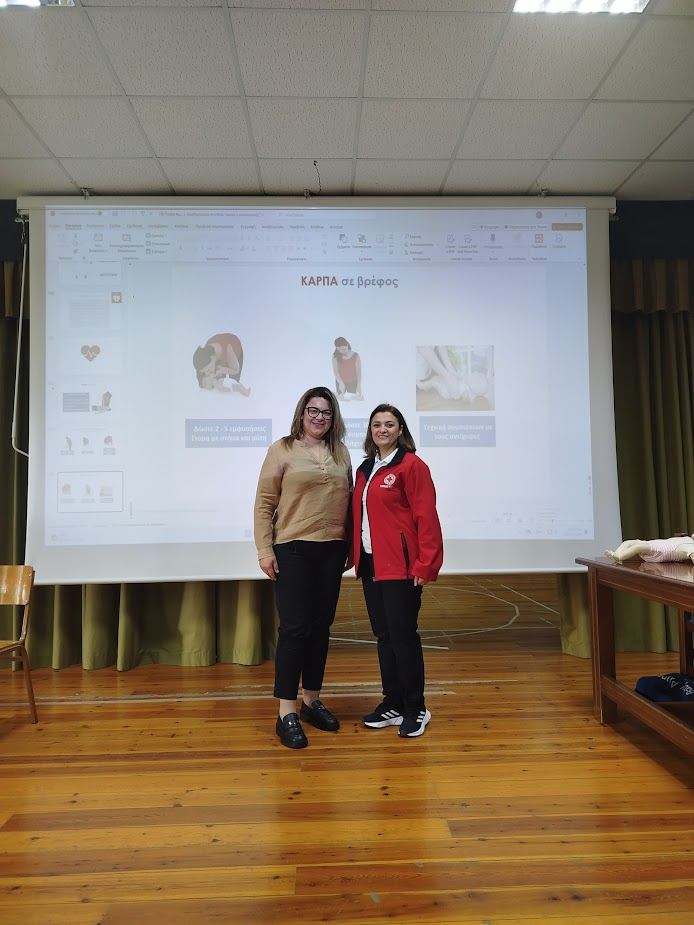